Gjensidiges reisekort-app
Gjensidige Forsikring Group
1
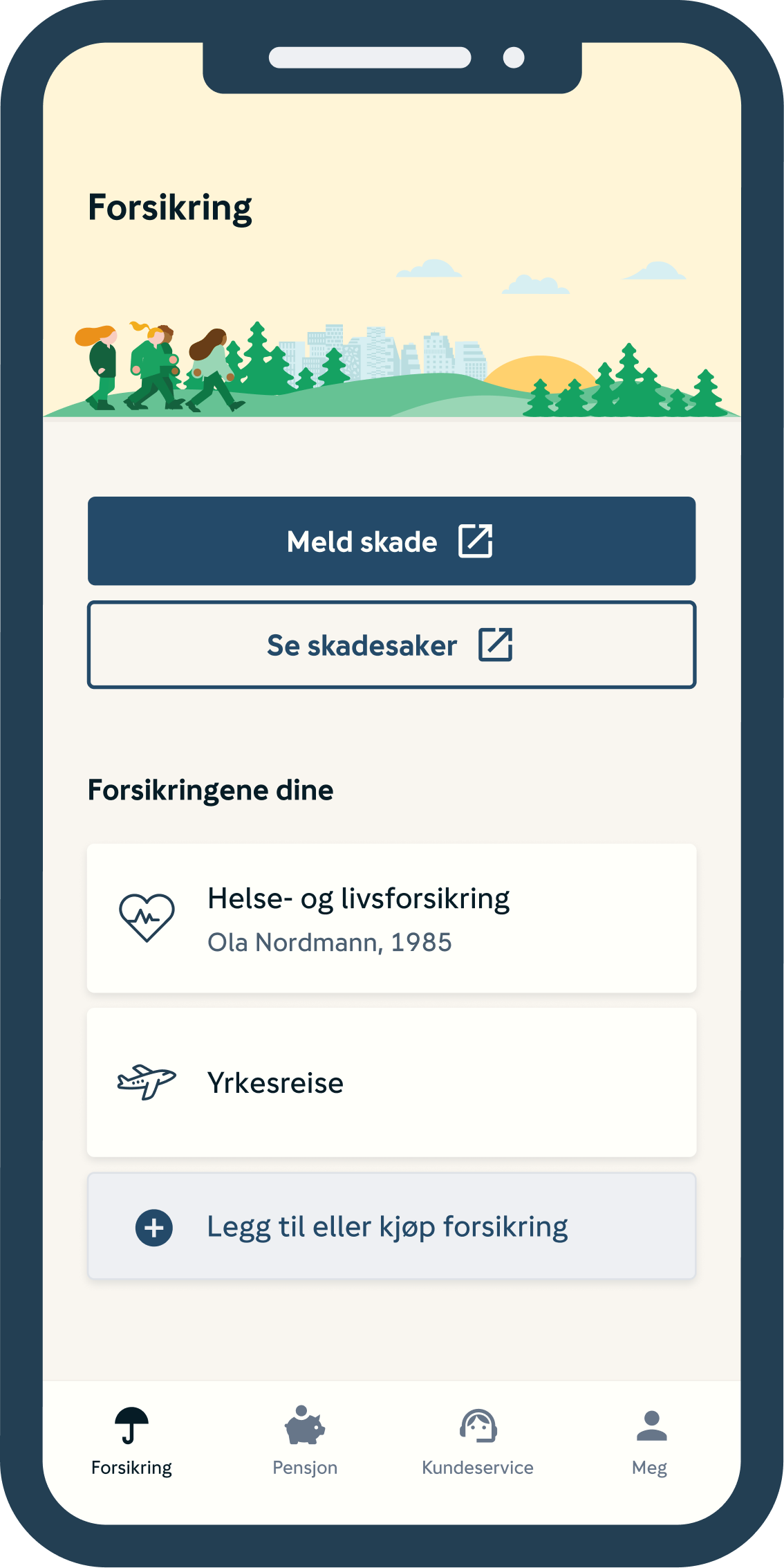 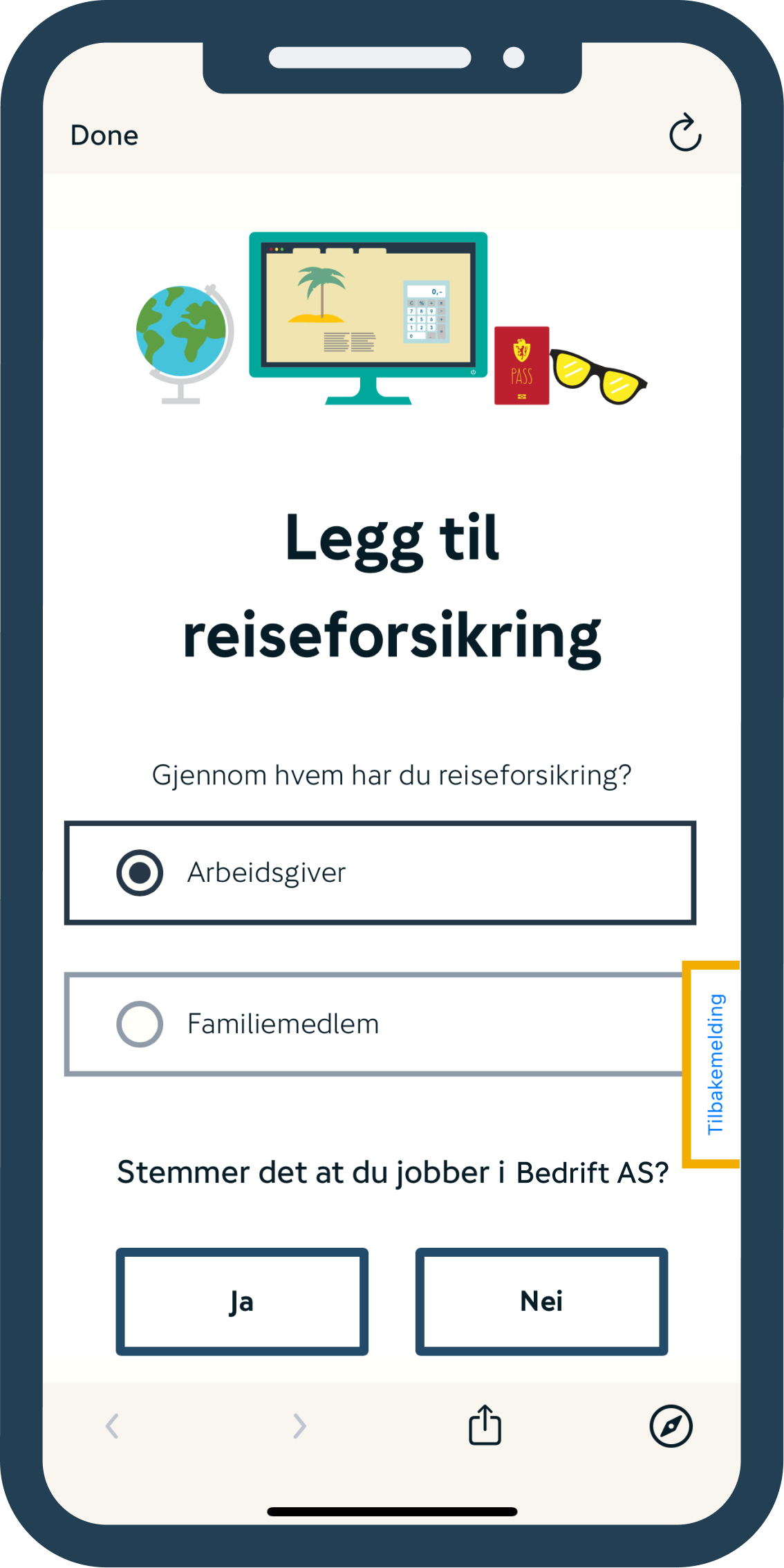 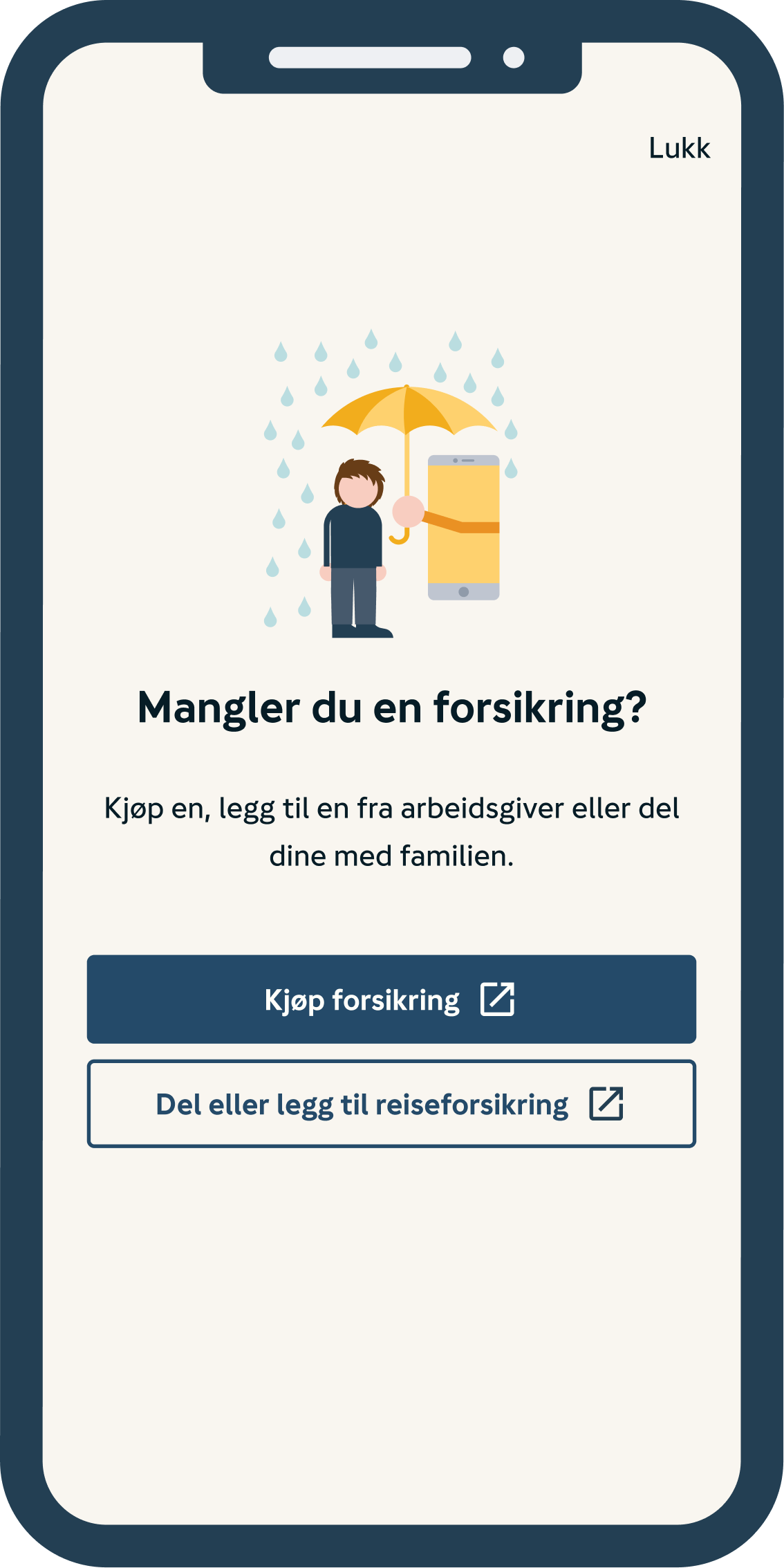 Gjensidige Forsikring Group
2
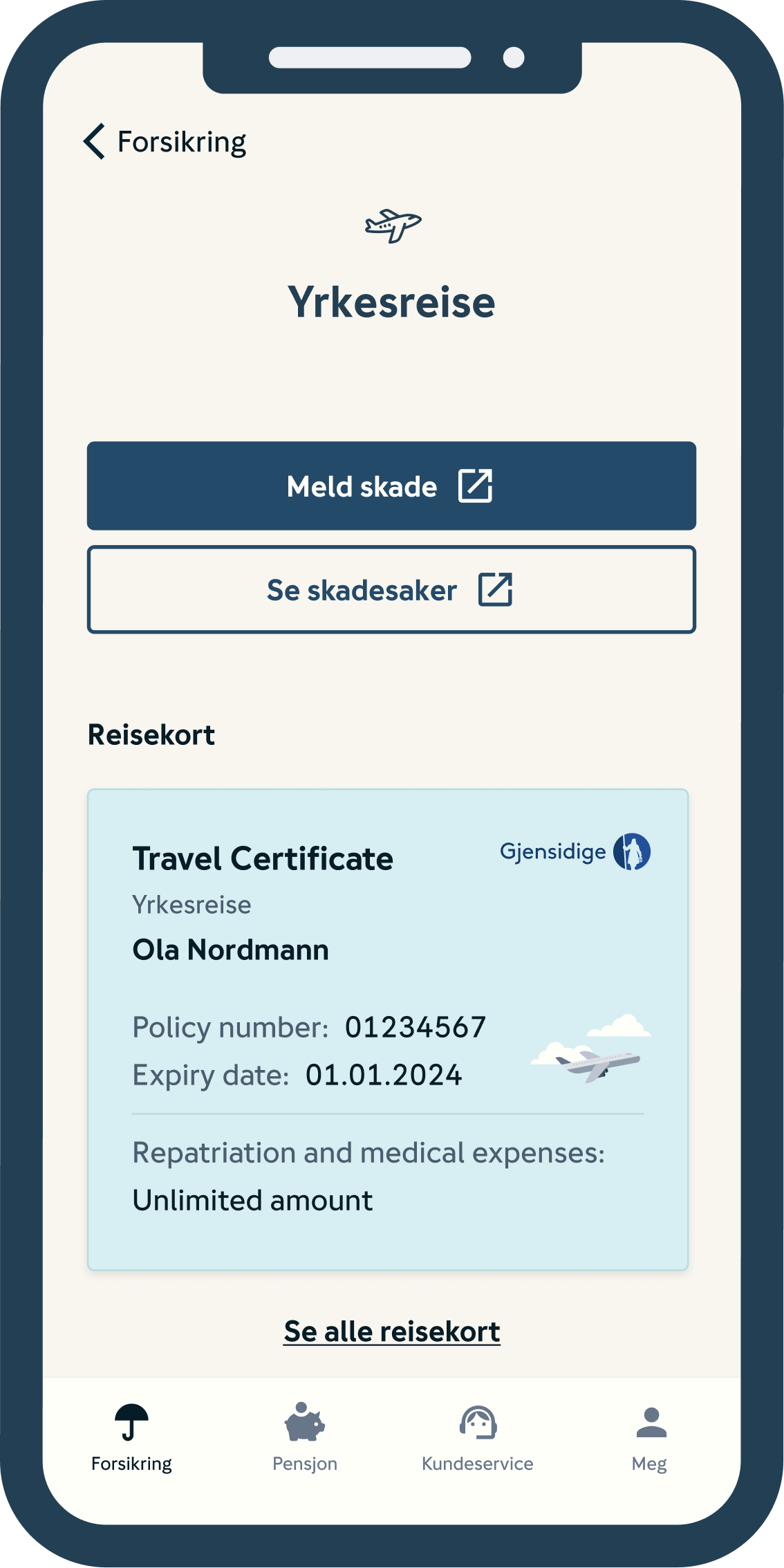 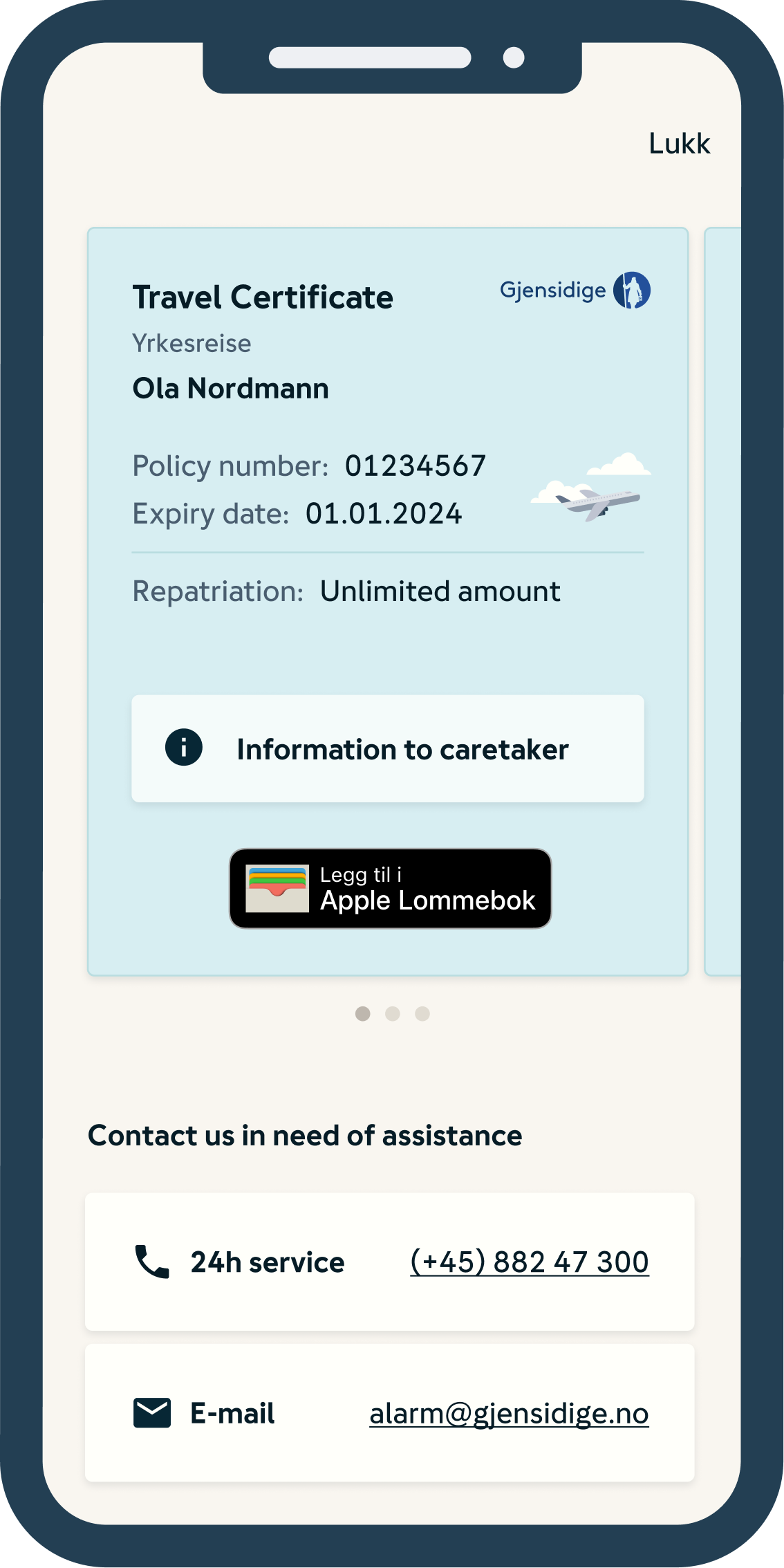 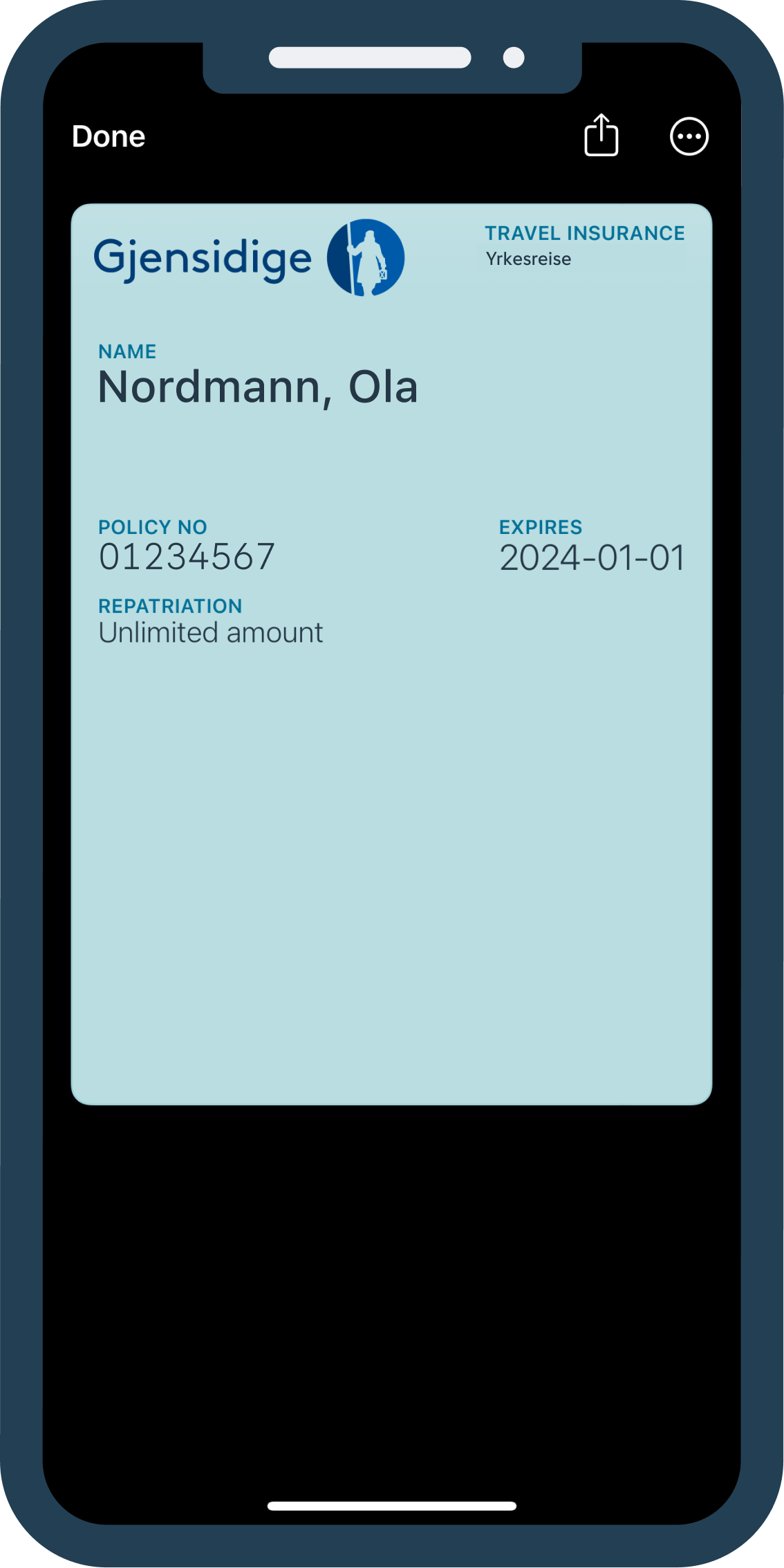 Gjensidige Forsikring Group
3